Mensagem de Fernando Pessoa
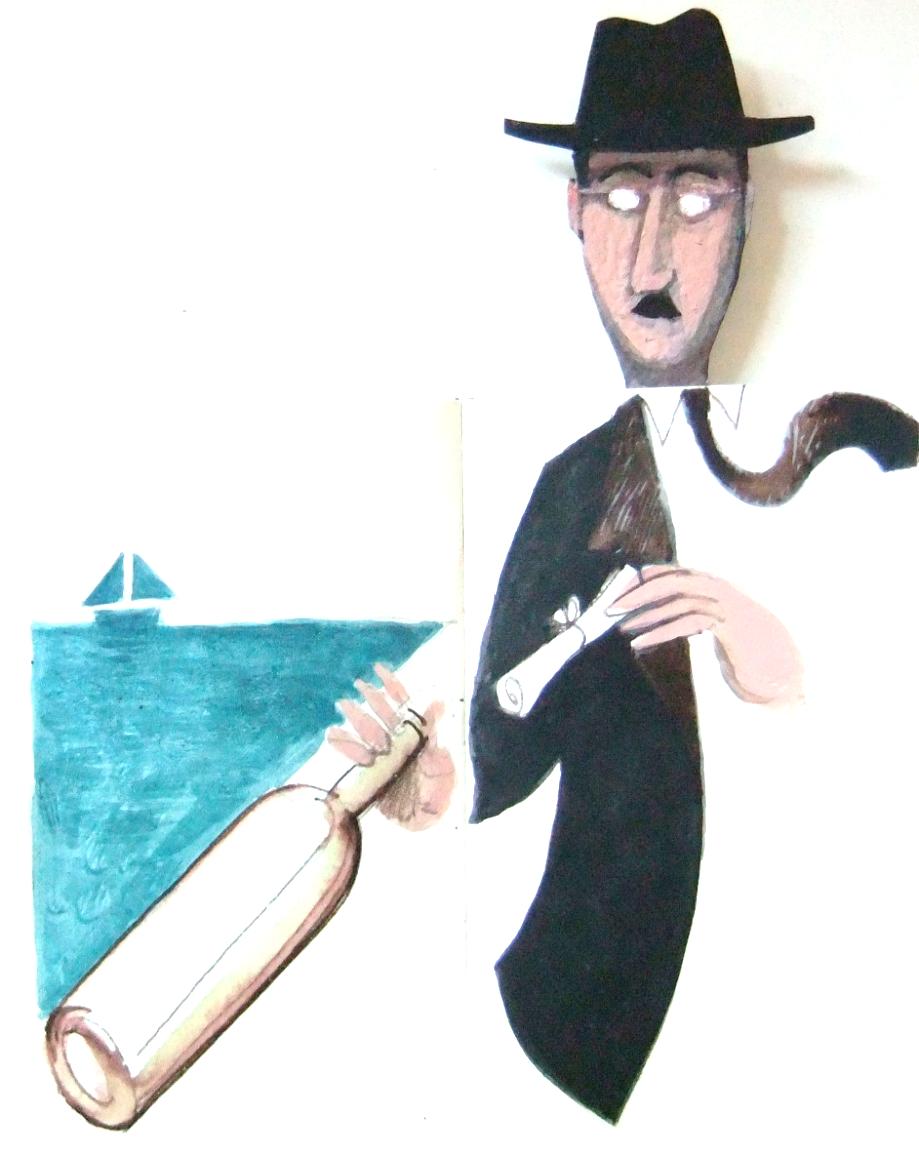 Pintura de Rinoceronte
a estrutura
Mensagem de Fernando Pessoa
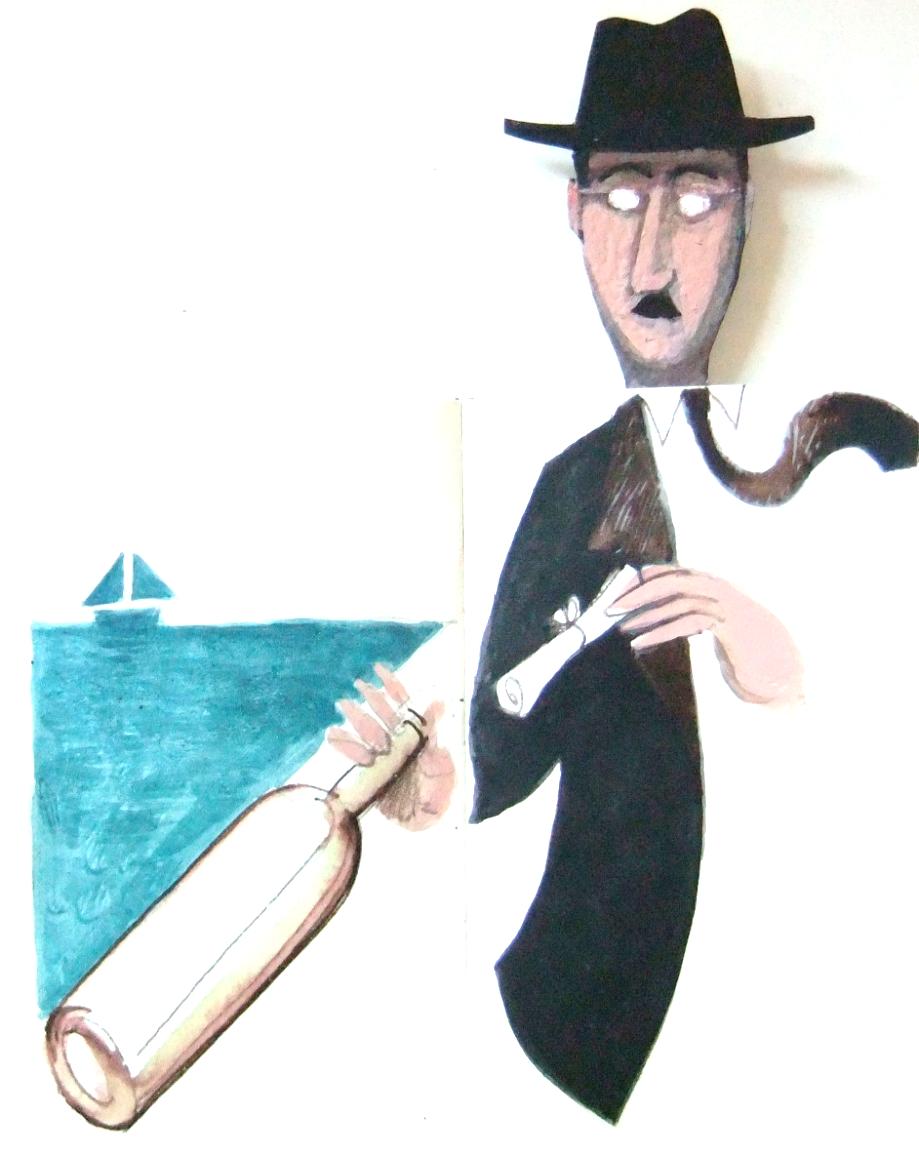 “Desejo ser um criador de mitos, que é o mistério mais alto que pode obrar alguém da Humanidade.”

Fernando Pessoa, 
Páginas Íntimas e de Auto-Interpretação

“A criação de um Portugal mítico foi um dos trabalhos da vida de Pessoa ao longo de muitos anos, e veio a configurar-se no único livro de poemas em português, que ele publicou: Mensagem.”

 Jorge de Sena, in “Persona”
Mensagem de Fernando Pessoa
Escrita por Fernando Pessoa, entre 1913 e 1934, – num período de crescente crise nacional.

Publicada no dia 1 de dezembro de 1934, no aniversário da restauração da independência.

Única obra completa em português, publicada em vida do poeta.
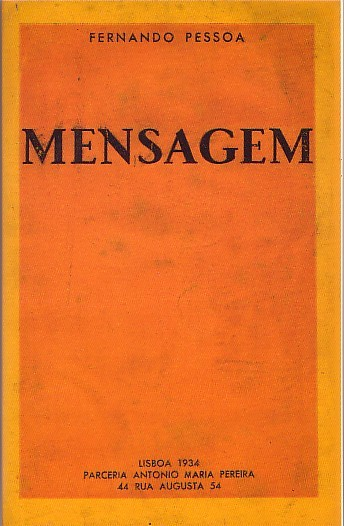 Estrutura de Mensagem

Obra composta por 44 poemas, 
apresentados numa estrutura tripartida.
Mensagem
1.ª parte
Brasão
2.ª parte
Mar Português
3.ª parte
O Encoberto
Significado da estrutura de Mensagem
?
O que significa 
cada uma destas 
três partes
Brasão
Mar Português
O Encoberto
Significado da estrutura de Mensagem
1.ª parte – “Brasão”
Brasão: a matriz, o símbolo, o emblema, o selo da pátria.
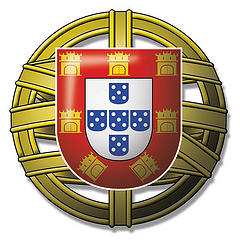 Nascimento da pátria
Fundação da nacionalidade, 
     construção da pátria e do império.
Poemas que aludem aos fundadores e construtores, heróis lendários ou históricos, convertidos em símbolos.
Significado da estrutura de Mensagem
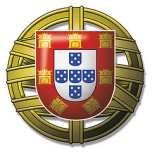 1.ª parte – “Brasão”
Versos exemplares de poemas da 1.ª parte
      - uma visão mítica da construção da pátria, do sonho e ânsia do império.
“O mito é o nada que é tudo” (“Ulisses”)
 “Assim se Portugal formou” (“O Conde D. Henrique”)
 “A voz da terra ansiando pelo mar” (“D. Dinis”)
 “Humano ventre do Império” (“D. Filipa de Lencastre”)
 “Sem a loucura que é o homem?” (“D. Sebastião, Rei de Portugal”)
 “É excalibur, a ungida / Que o Rei Artur te deu” (“Nun’ Álvares Pereira”)
 “Tem aos pés o mar novo” (“O Infante D. Henrique”)
“Braços cruzados, fita além do mar” (“D. João, O Segundo”)
Significado da estrutura de Mensagem
2.ª parte – “Mar Português”
Mar Português: sonhado e desvendado pelos heróis e nautas; português por direito.
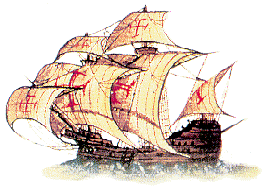 Realização da pátria
Apogeu da ação portuguesa dos Descobrimentos. 

Poemas inspirados na ânsia do Desconhecido e no heroísmo da luta com o mar e seu desvendamento.
Significado da estrutura de Mensagem
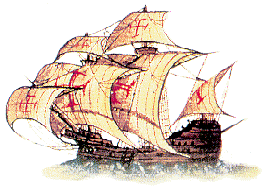 2.ª parte – “Mar Português”
Versos exemplares de poemas da 2.ª parte
- a realização transcendente da concretização do impossível e da passagem dos limites do Horizonte que fez português o mar.
“Deus quer, o homem sonha, a obra nasce” (“O Infante”)
 “Cumpriu-se o Mar (...) / Falta cumprir-se Portugal” (“O Infante”)
“O sonho é ver as formas invisíveis / Da distância imprecisa” (“Horizonte”)
“O mar sem fim é português” (“Padrão”)
 “Aqui ao leme sou mais do que eu: / Sou um Povo que quer o mar que é teu” (“O Mostrengo”)
 “Tudo vale a pena / Se a alma não é pequena.” (“Mar Português”)
 “E outra vez conquistemos a Distância / Do mar ou outra” (“Prece”)
Significado da estrutura de Mensagem
3.ª parte – “O Encoberto”
O sonho encoberto, apagado no nevoeiro; a chama que é preciso reacender.
Morte da pátria
Renascimento
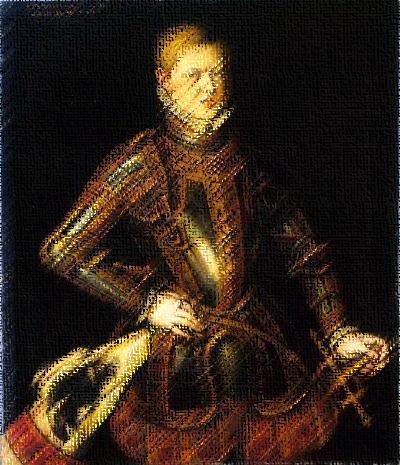 Morte das energias de Portugal. 
Poemas de afirmação do sebastianismo.
Apelo ao sonho e ânsia messiânica da construção do Quinto Império.
Significado da estrutura de Mensagem
3.ª parte – “O Encoberto”
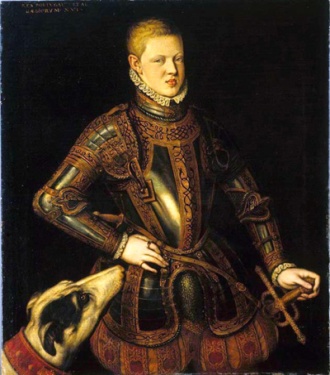 Versos exemplares de poemas da 3.ª parte
- só o sonho, a loucura, a “febre de Além” farão Portugal ressurgir do nevoeiro e procurar a utopia do impossível, do Longe, da Distância, do Absoluto.
“Ser descontente é ser homem” (“O Quinto Império”)
“Quem vem viver a verdade / Que morreu D. Sebastião?” (“O Quinto Império”)
“Que voz vem no som das ondas / Que não é a voz do mar? (“As Ilhas Afortunadas”)
“Quando virás ó Encoberto, / Sonho das eras português?” (“Screvo meu livro...”)
“É a busca de quem somos, na distância / De nós” (“Noite”)
“Que jaz no abismo sob o mar que se ergue? /Nós, Portugal” (“Tormenta”)
“Chamar Aquele que está dormindo / E foi outrora Senhor do Mar.” (“Antemanhã”)
“Ó Portugal, hoje és nevoeiro...” (“Nevoeiro”)
“É a Hora!” (“Nevoeiro”)
Significado da estrutura de Mensagem
Em síntese
A estrutura da Mensagem representa um ciclo de nascimento, vida e morte da pátria. 
Mas esta morte não é definitiva, pois pressupõe um renascimento que será o novo império, futuro e espiritual – o Quinto Império.  
Esse ciclo é visível na estrutura tripartida da obra – Brasão, Mar Português, O Encoberto.
2. Mar Português
Vida 
Realização do império territorial sonhado
Renascimento
do império espiritual:
Quinto Império
3. O Encoberto
Morte
Fim das energias do império
1. Brasão
Nascimento
Os fundadores e construtores do império
Estrutura de Mensagem
?
Que títulos têm 
e como estão organizados 
os poemas da
1.ª parte – “Brasão”
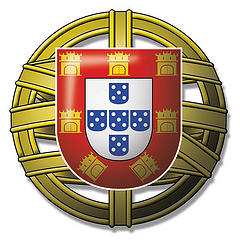 Estrutura de Mensagem
Estrutura de Mensagem
?
Que títulos têm 
e como estão organizados 
os poemas da
2.ª parte – “Mar Português”
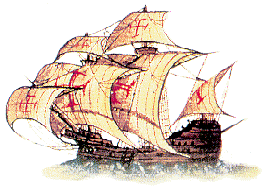 Estrutura de Mensagem
“Mar Português” não apresenta divisões temáticas. Integra 12 poemas cujos títulos são clarificadores.
Estrutura de Mensagem
?
Que títulos têm 
e como estão organizados 
os poemas da
3.ª parte – “O Encoberto”
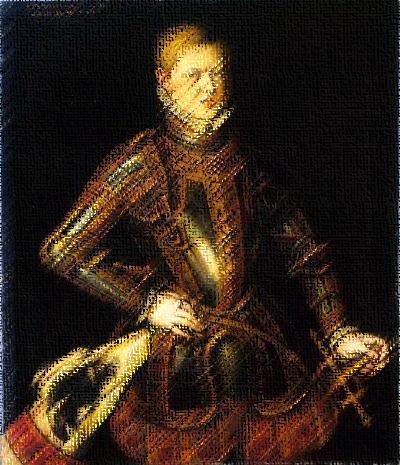 Estrutura de Mensagem
“E a nossa grande Raça partirá em busca de uma Índia nova, que não existe no espaço, em naus que são construídas «daquilo que os sonhos são feitos». E o seu verdadeiro e supremo destino, de que a obra dos navegadores foi o obscuro e carnal anterremedo, realizar-se-á divinamente”.

Fernando Pessoa, in “A Águia”